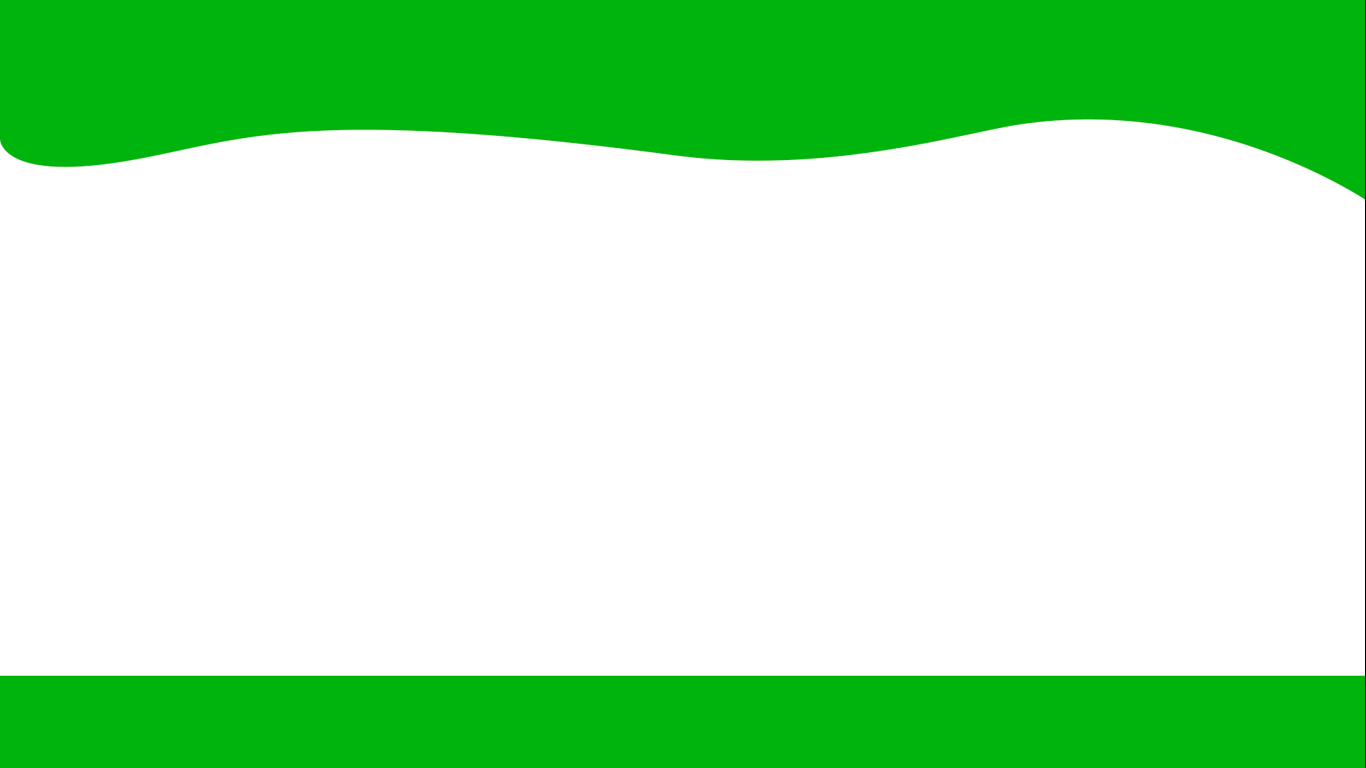 Sumo Primero
Múltiplos y divisores
6° básico. Unidad 2.
Capítulo 7: Múltiplos y divisores.
Practica de Resolución de problemas de múltiplos y divisores. 
Página 143.
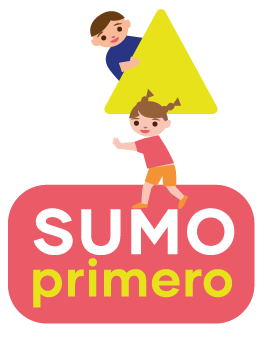 Raúl tiene 41 lápices y quiere ocuparlos todos para hacer varios paquetes con la misma cantidad.
a
¿De cuántas maneras puede hacerlo?,
¿por qué? Explica.
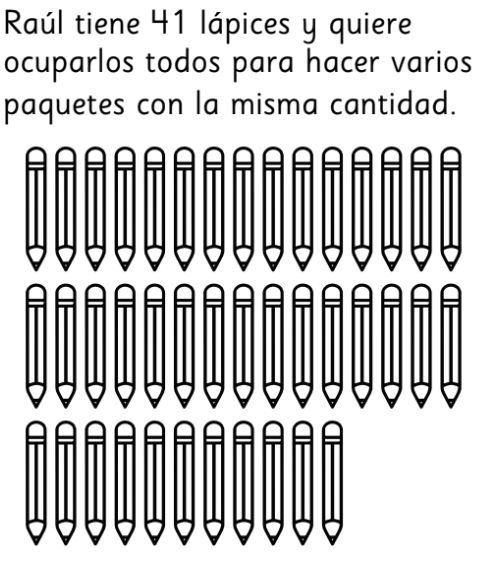 b
Si Raúl saca un lápiz, ¿de cuántas
maneras podría hacerlo?, ¿por qué
varió la cantidad de maneras de
hacerlo? Explica.
¿De cuántas maneras puede hacerlo?,
¿por qué? Explica.
a
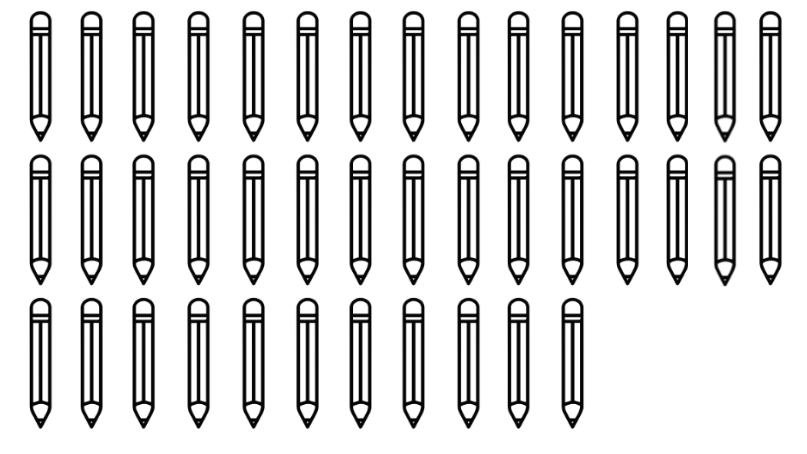 Aquí hay 41 lápices. Hagamos paquetes con la misma cantidad.
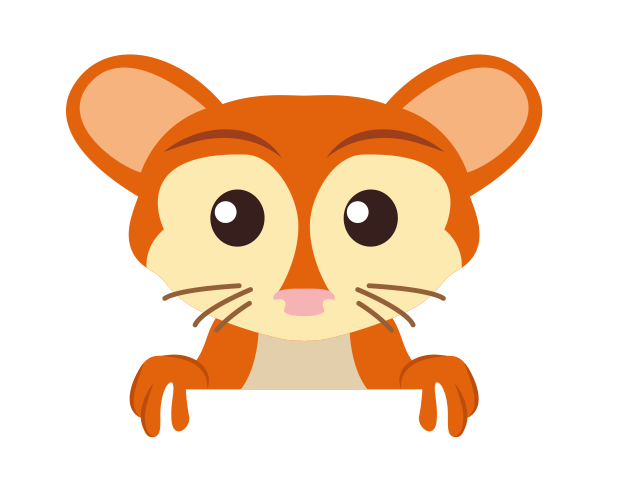 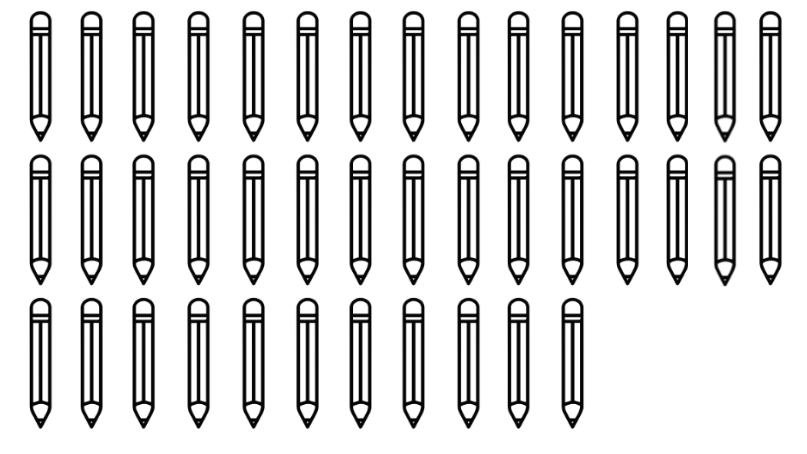 Con 41 lápices, 
¿podemos hacer paquetes con 2 lápices?
?
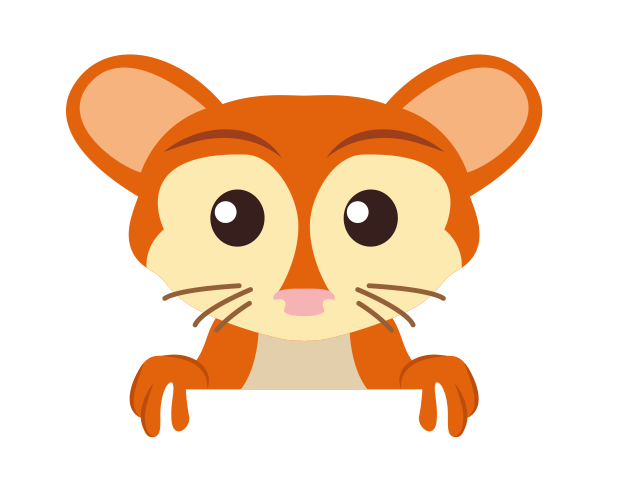 Con resto 1
 
Sobra 1 lápiz
Con 41 lápices, ¿podemos hacer paquetes con 2 lápices?
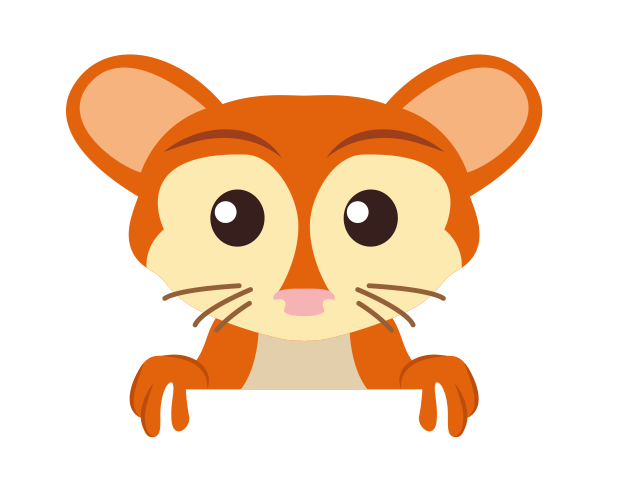 Paquetes de 2 lápices
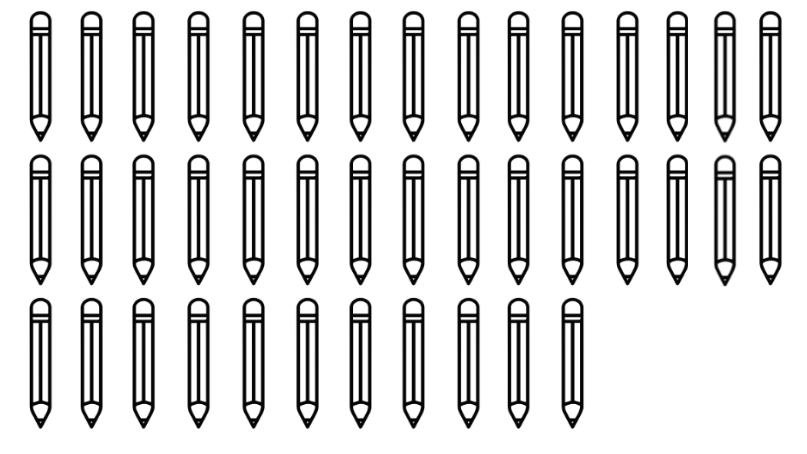 Sobra 1
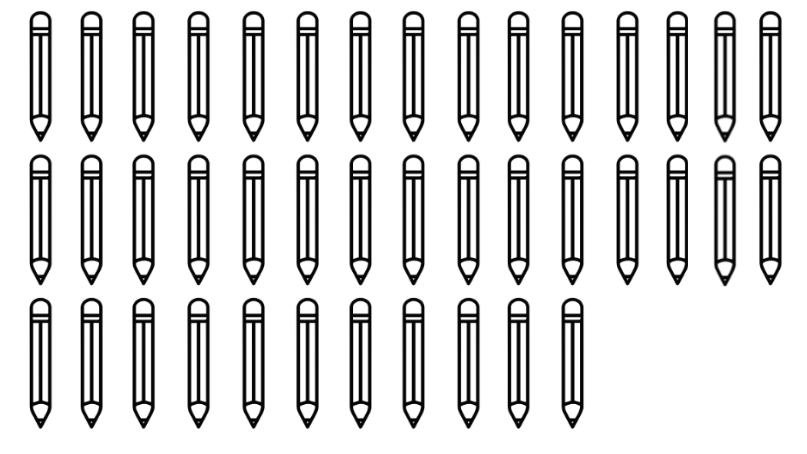 Con 41 lápices, ¿podemos hacer paquetes con 3 lápices?
?
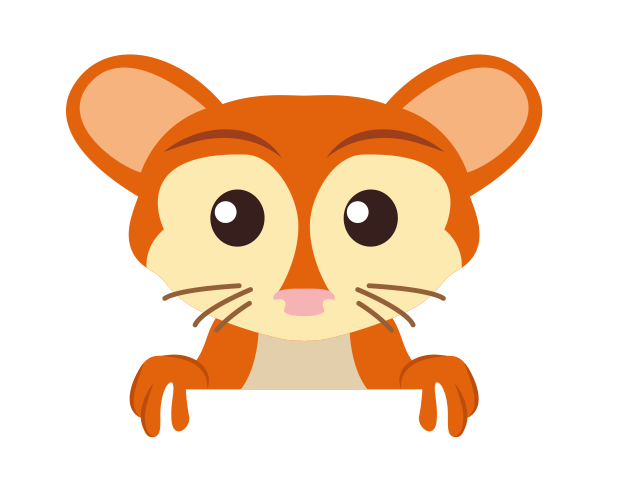 Con resto 2
 
Sobran 2 lápices
Con 41 lápices, ¿podemos hacer paquetes con 3 lápices?
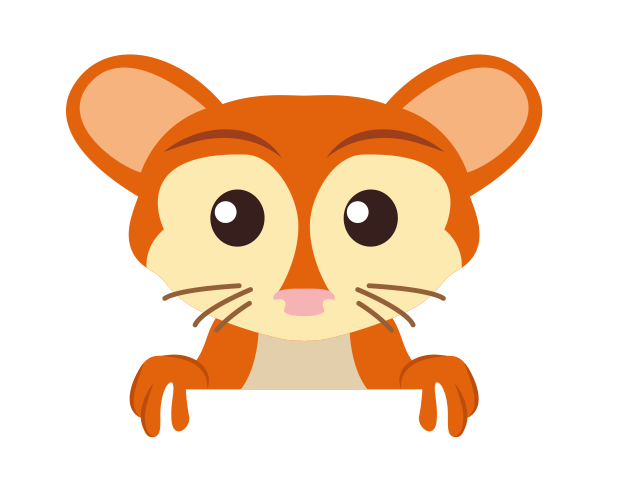 Paquetes de 3 lápices
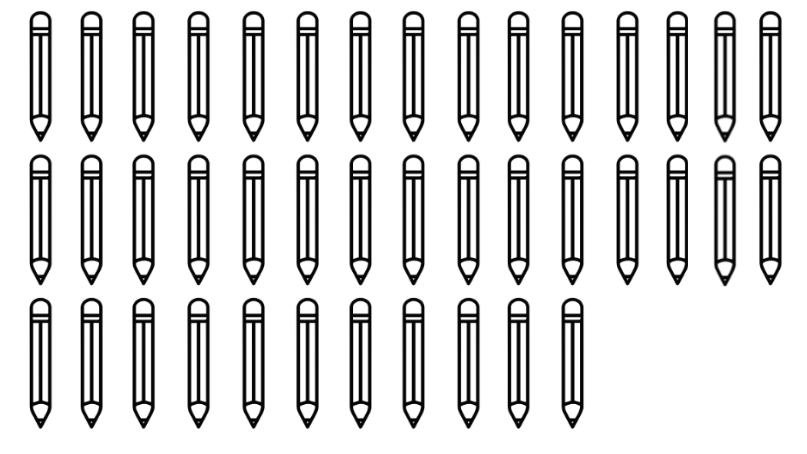 Sobran 2
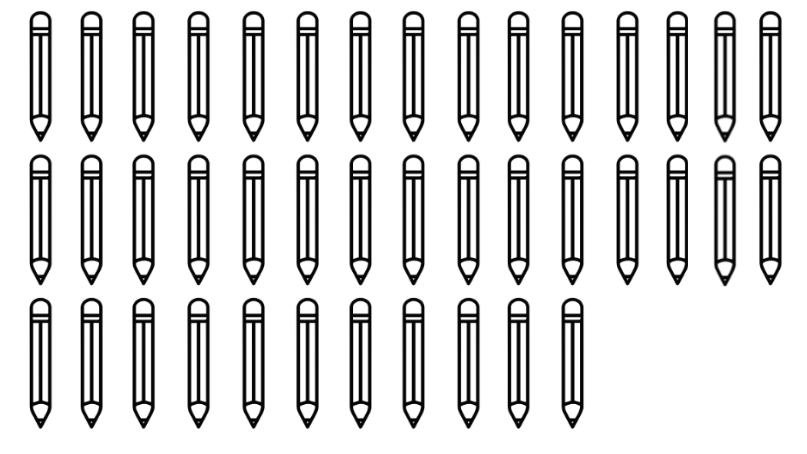 Con 41 lápices, ¿podemos hacer paquetes con 4 lápices?
?
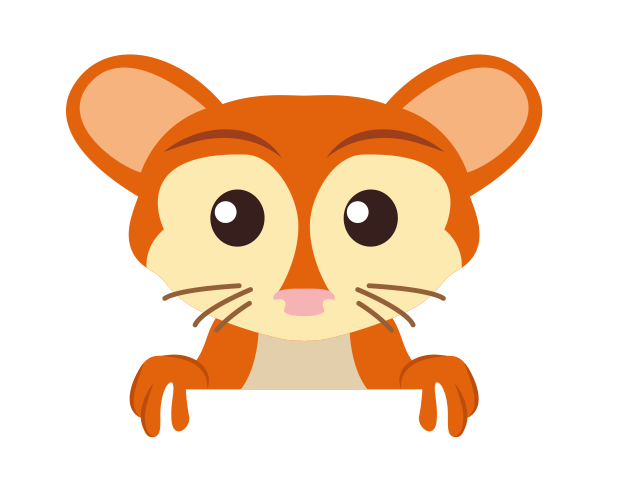 Con resto 1
 
Sobra 1 lápiz
Con 41 lápices, ¿podemos hacer paquetes con 4 lápices?
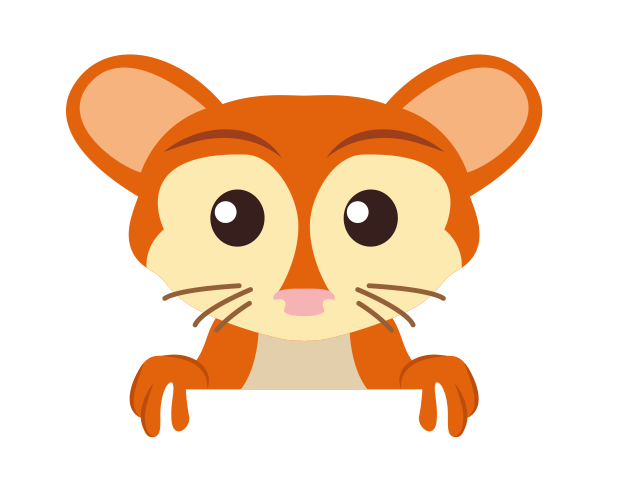 Paquetes de 4 lápices
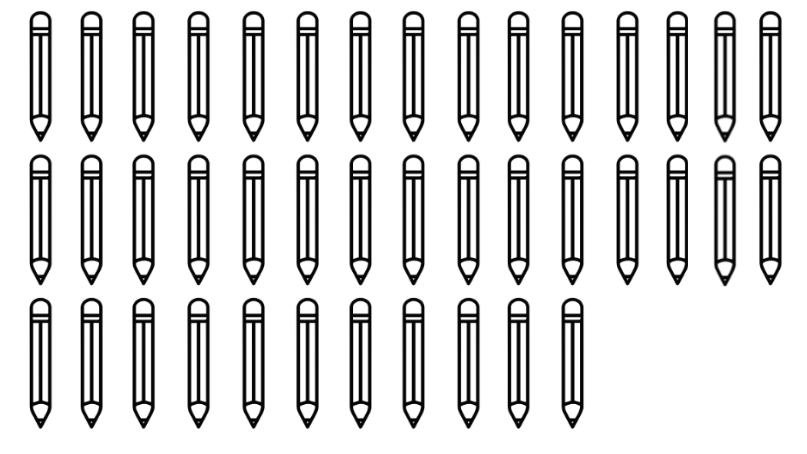 Sobra 1
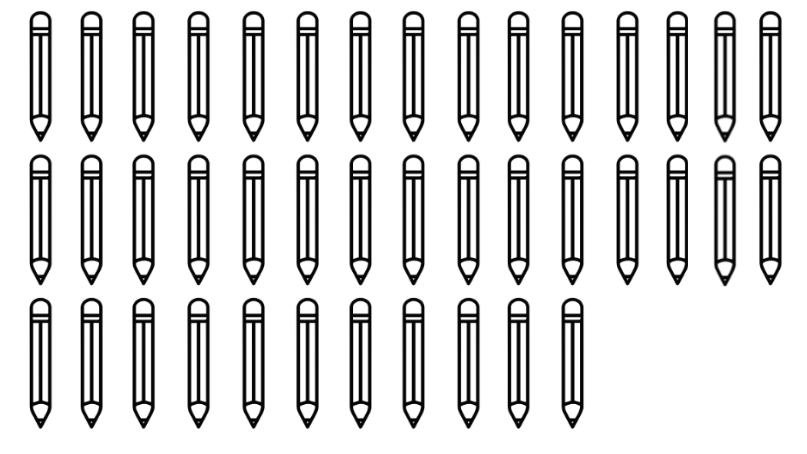 Con 41 lápices, ¿podemos hacer paquetes con 5 lápices?
?
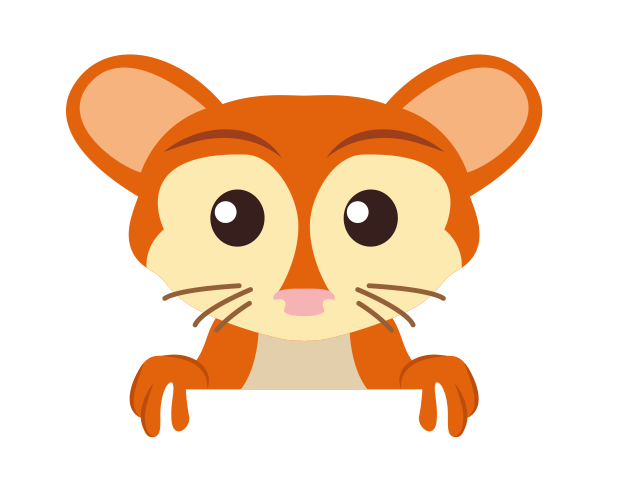 Con resto 1
 
Sobra 1 lápiz
Con 41 lápices, ¿podemos hacer paquetes con 5 lápices?
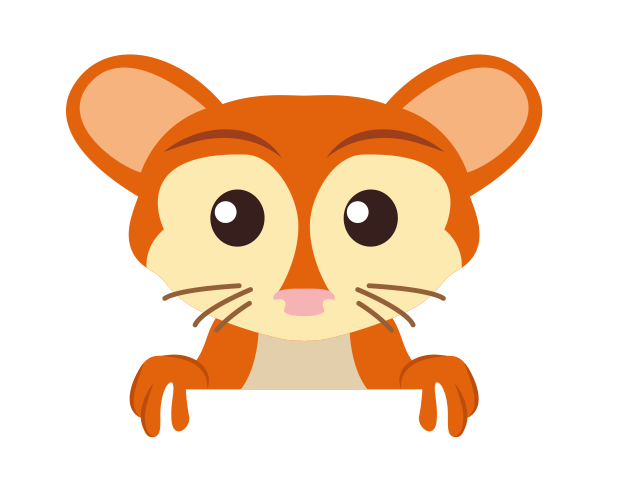 Paquetes de 5 lápices
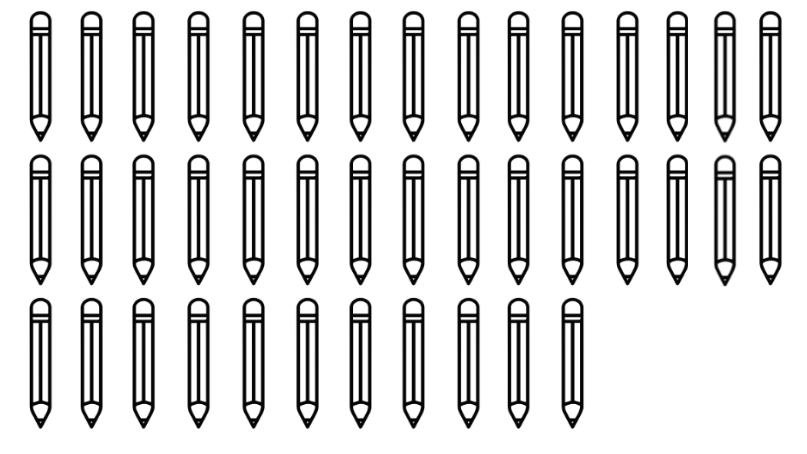 Sobra 1
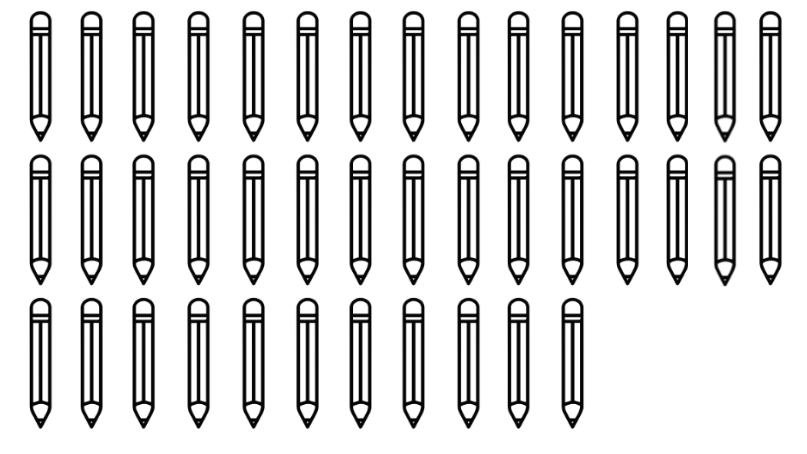 Con 41 lápices, ¿podemos hacer paquetes con 6 lápices?
?
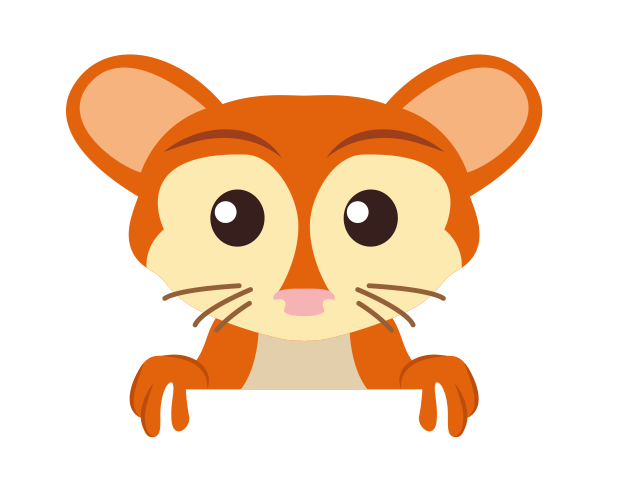 Con resto 5
 
Sobran 5 lápices
Con 41 lápices, ¿podemos hacer paquetes con 6 lápices?
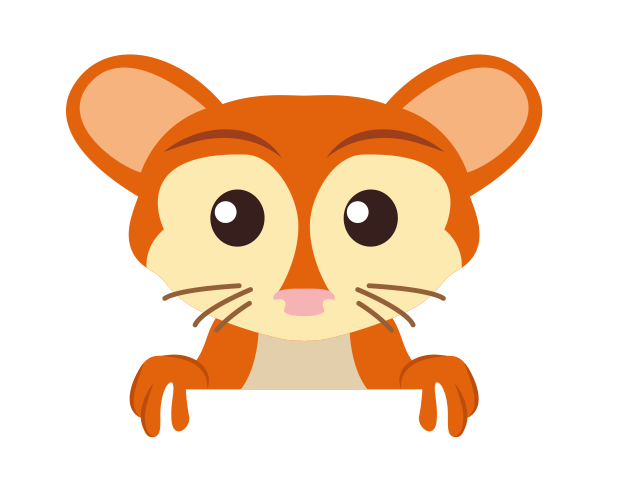 Paquetes de 6 lápices
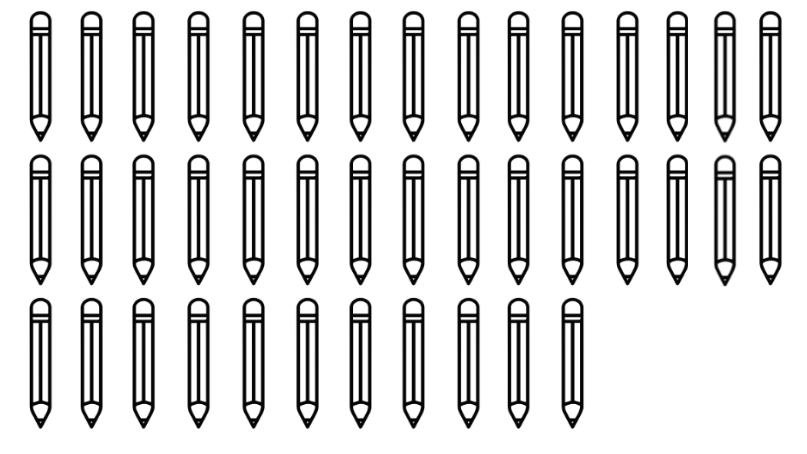 Sobran 5
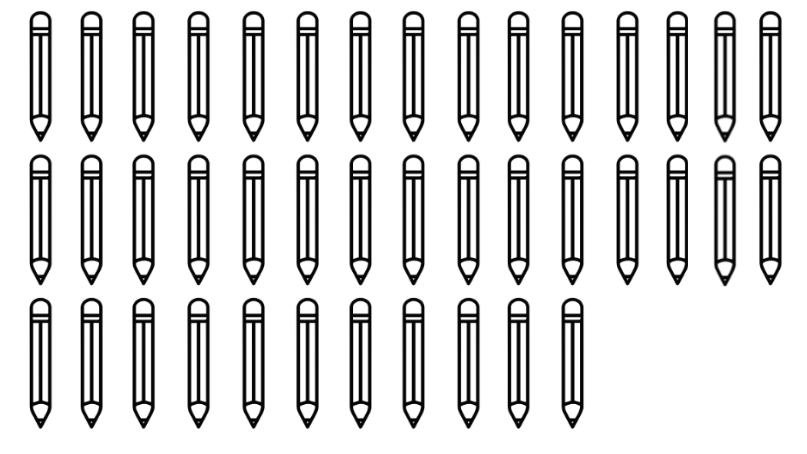 Con 41 lápices, ¿podemos hacer paquetes con 7 lápices?
?
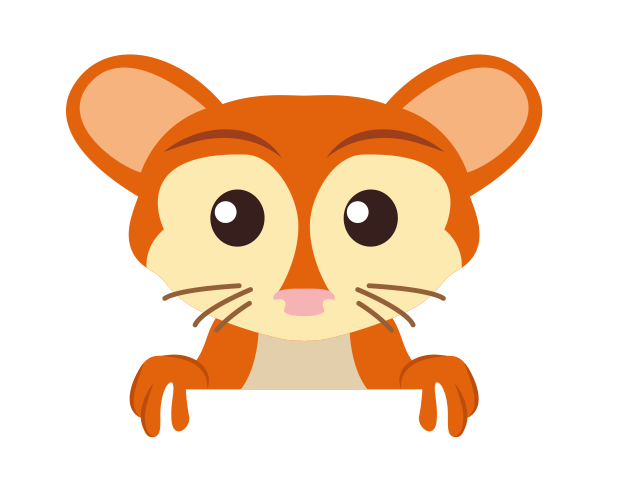 Con resto 6
 
Sobran 6 lápices
Con 41 lápices, ¿podemos hacer paquetes con 7 lápices?
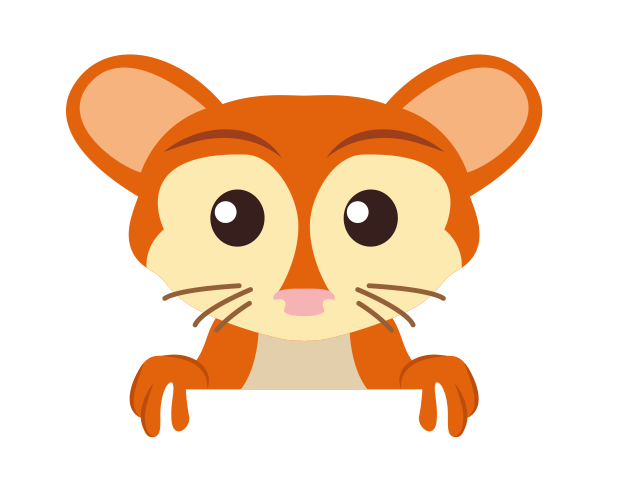 Paquetes de 7 lápices
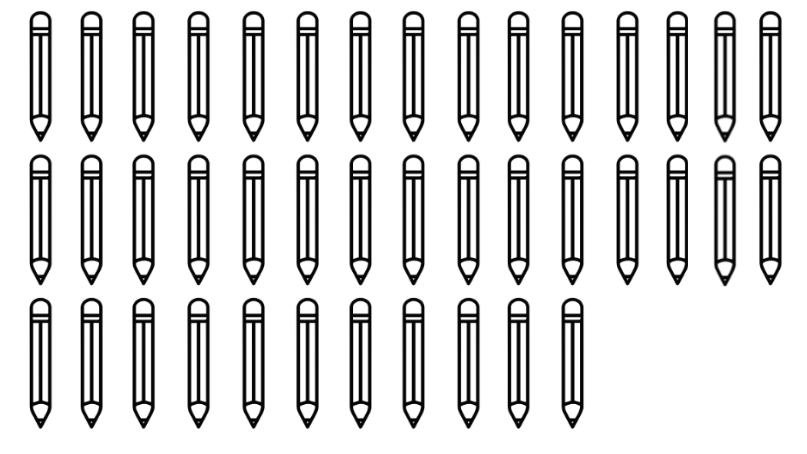 Sobran 6
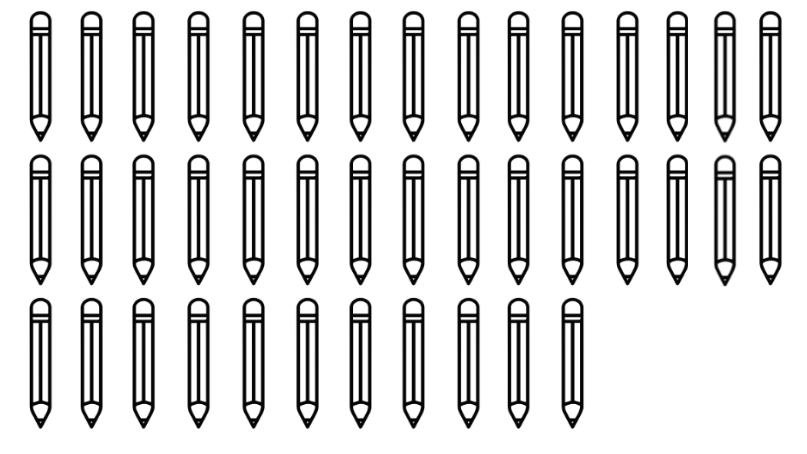 Con 41 lápices, ¿podemos hacer paquetes con 8 lápices?
?
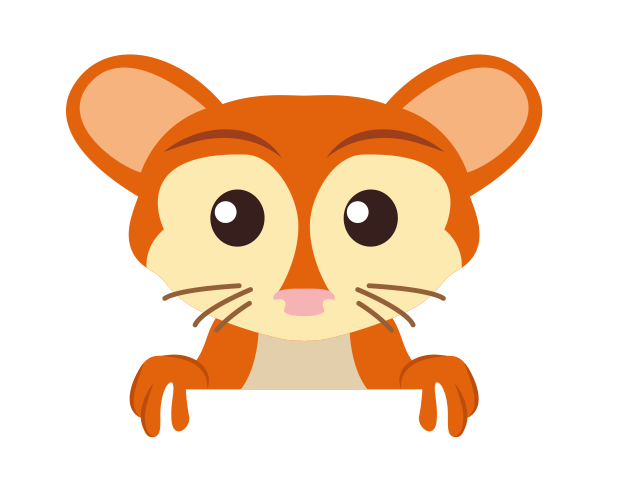 Con resto 1
 
Sobra 1 lápiz
Con 41 lápices, ¿podemos hacer paquetes con 8 lápices?
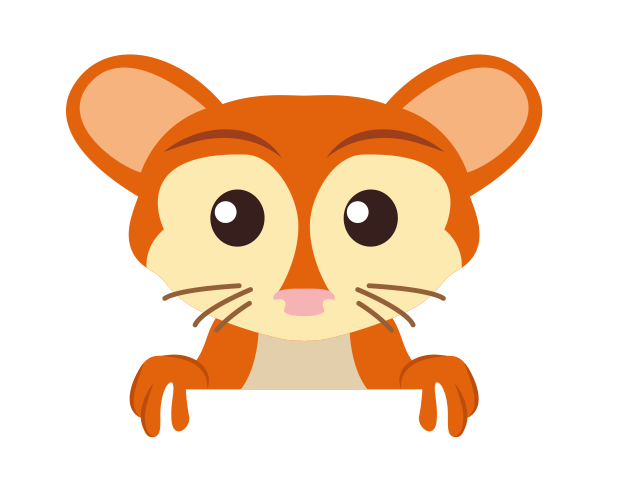 Paquetes de 8 lápices
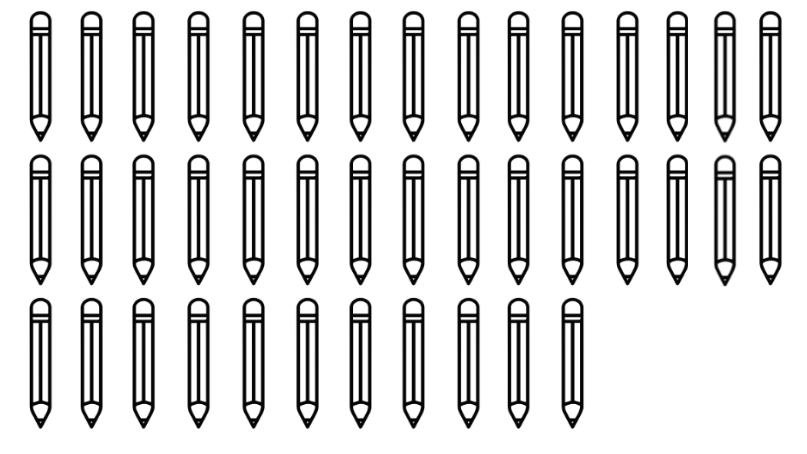 Sobra 1
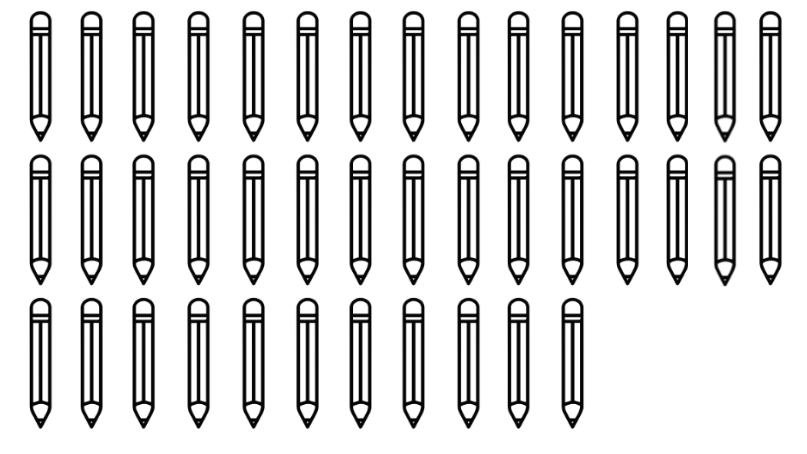 Con 41 lápices, ¿podemos hacer paquetes con 9 lápices?
?
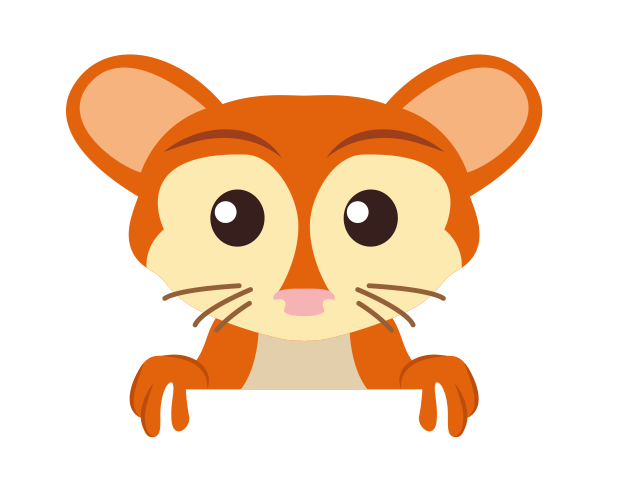 Con resto 5
 
Sobran 5 lápices
Con 41 lápices, ¿podemos hacer paquetes con 9 lápices?
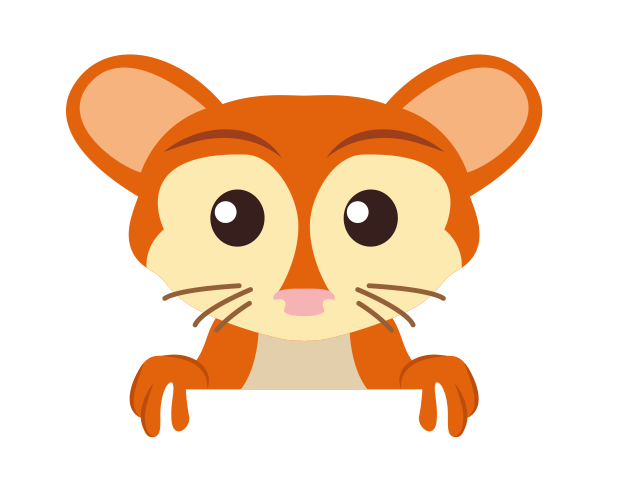 Paquetes de 9 lápices
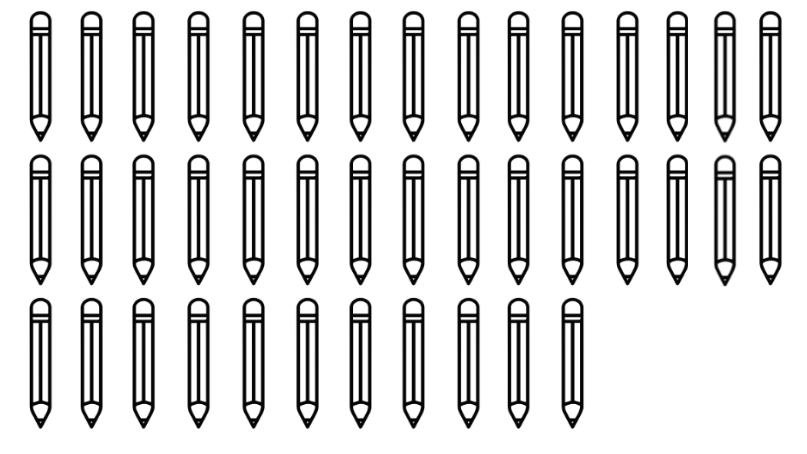 Sobran 5
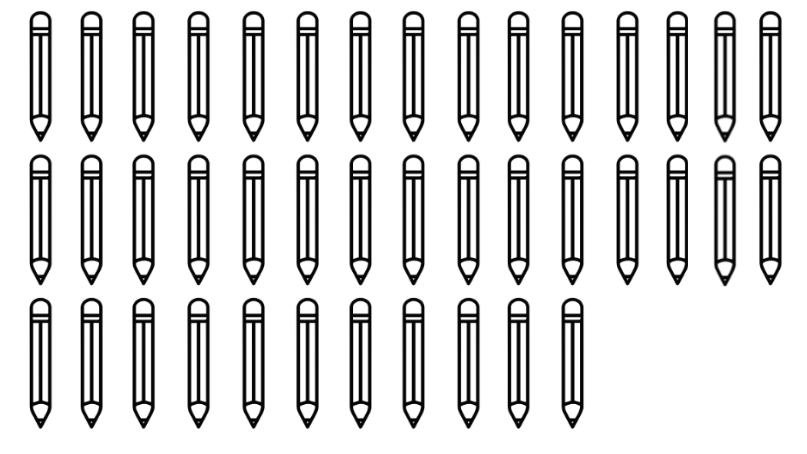 Con 41 lápices, ¿podemos hacer paquetes con 10 lápices?
?
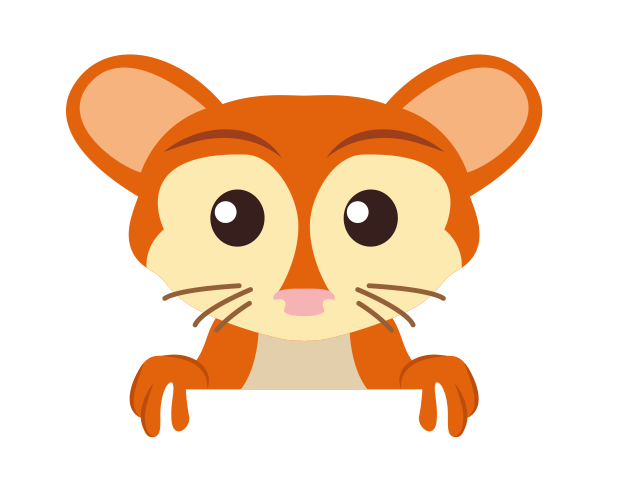 Con resto 1
 
Sobra 1 lápiz
Con 41 lápices, ¿podemos hacer paquetes con 10 lápices?
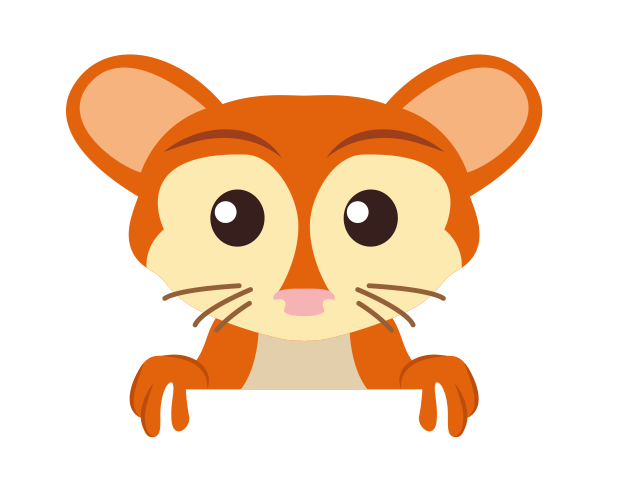 Paquetes de 10 lápices
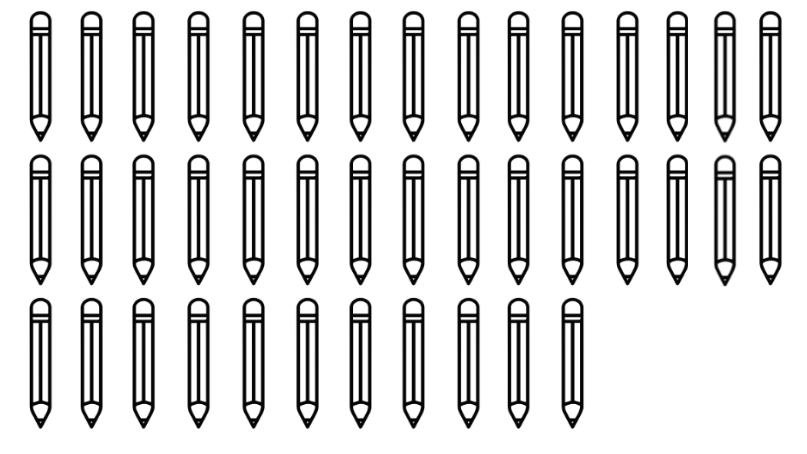 Sobra 1
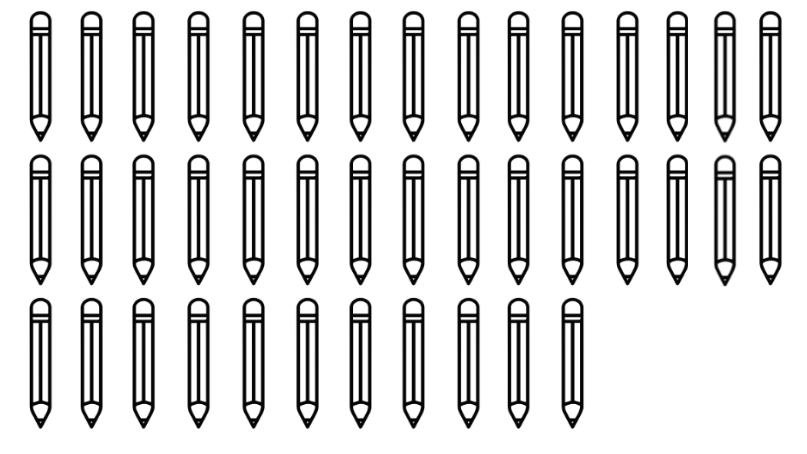 Con 41 lápices, ¿podemos hacer paquetes con 11 lápices?
?
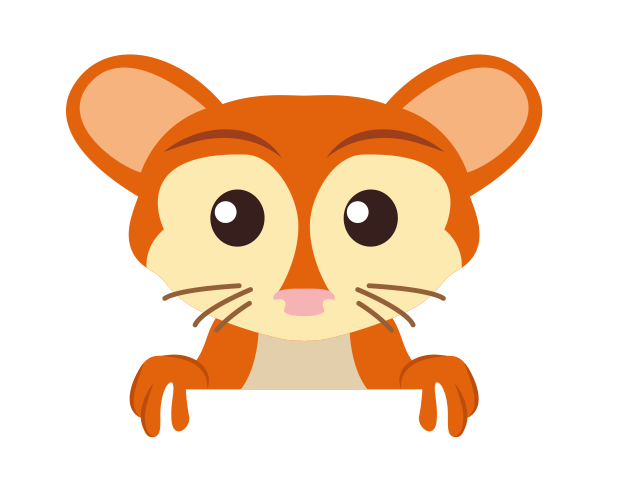 Con resto 8
 
Sobran 8 lápices
Con 41 lápices, ¿podemos hacer paquetes con 11 lápices?
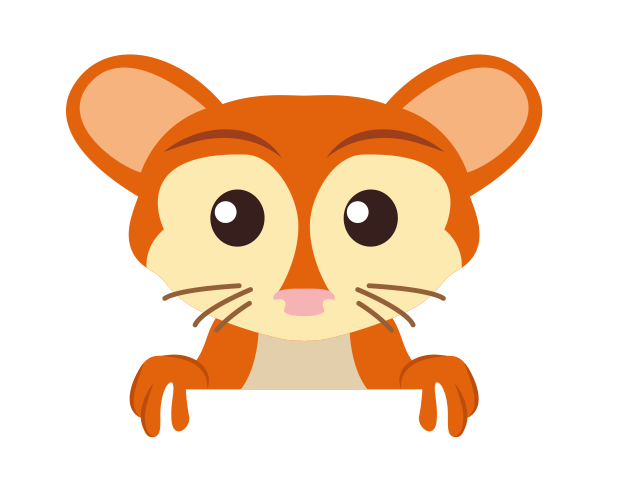 Paquetes de 11 lápices
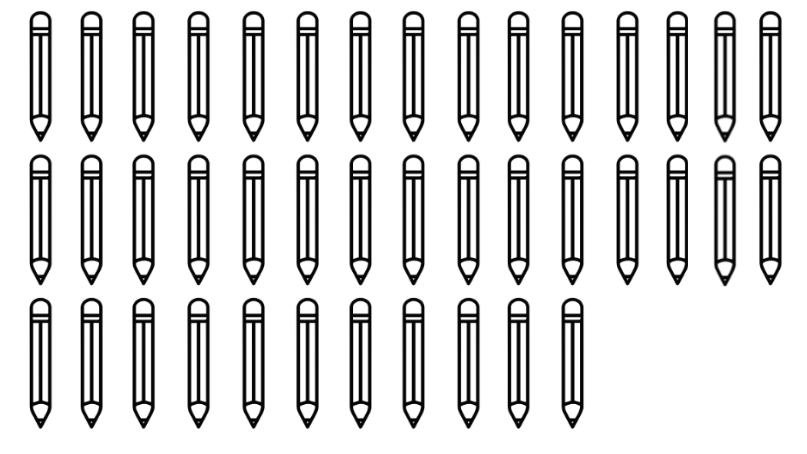 Sobran 8
¿De cuántas maneras puedo formar paquetes utilizando todos los lápices?, ¿por qué?
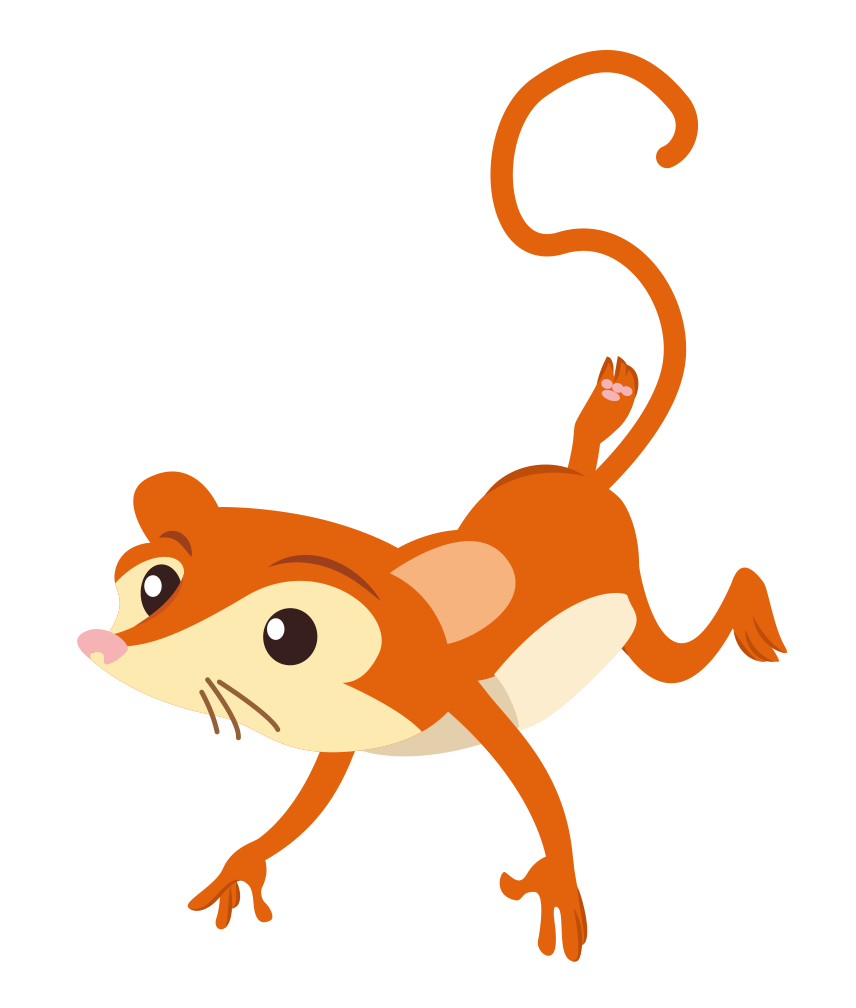 No es posible ocupar los 41 lápices y hacer grupos con la misma cantidad.
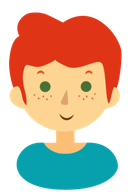 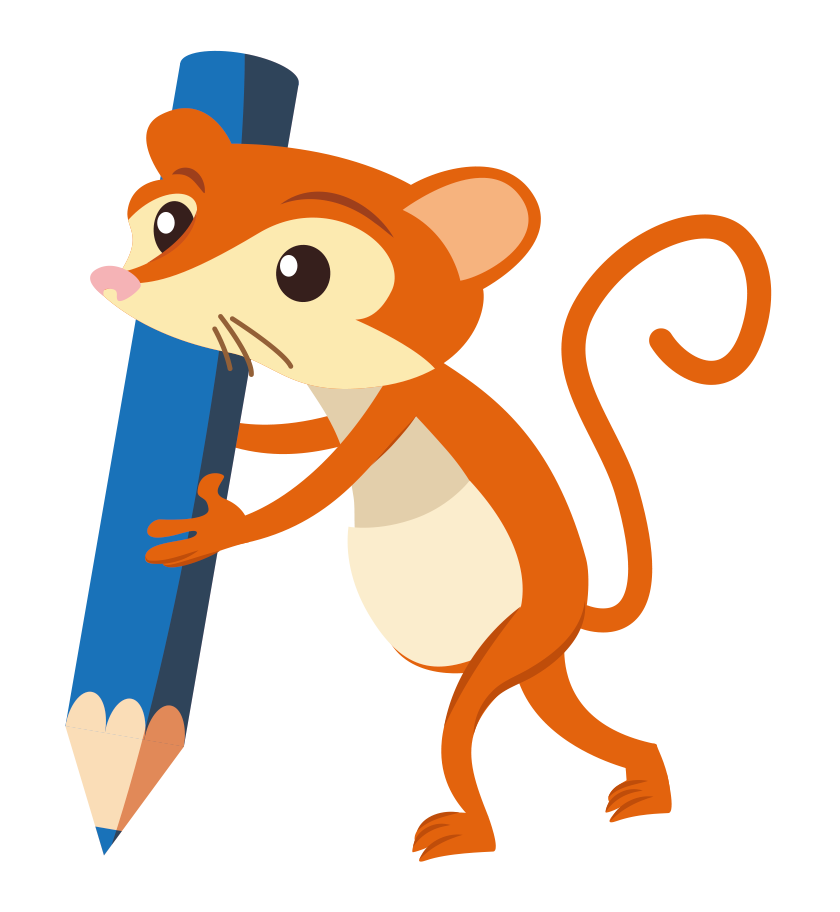 Entonces, el 41 es un número primo, ya que solo puede dividirse por 1 y por sí mismo.
b
Si Raúl saca un lápiz, 
¿de cuántas maneras podría hacerlo?, 
¿por qué varió la cantidad de maneras de hacerlo? Explica.
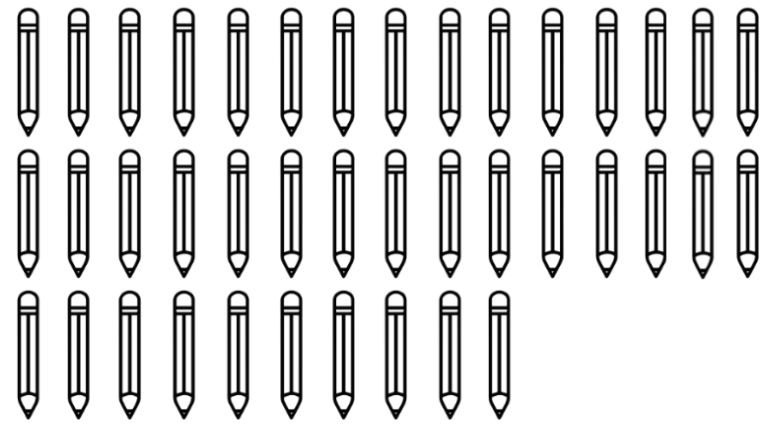 Si sacamos 1 lápiz, hay 40. 
¿Cuántos paquetes con la misma cantidad de lápices es posible hacer?
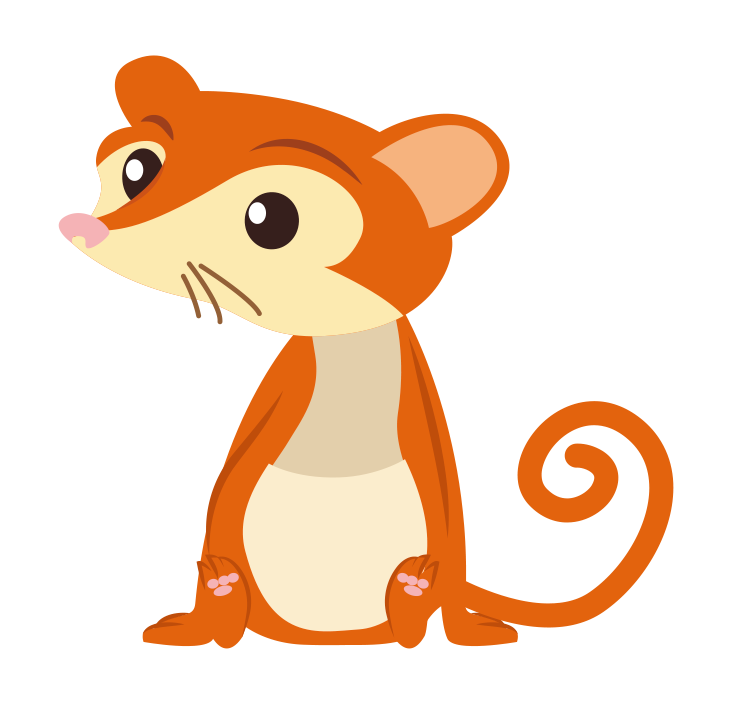 Toma unos minutos para pensar tu respuesta…
Con 40 lápices, 
¿podemos hacer paquetes con 2, 3, 4 o 5 lápices?
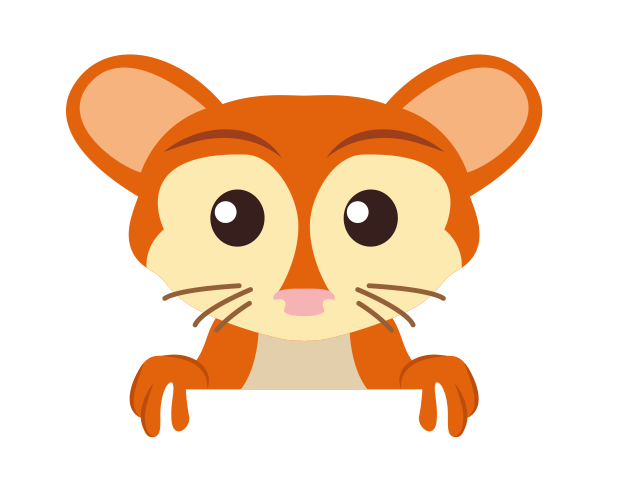 Con resto 0

Sobran 0 lápices
Con resto 1

Sobra 1 lápiz
Con resto 0

Sobran 0 lápices
Con resto 0

Sobran 0 lápices
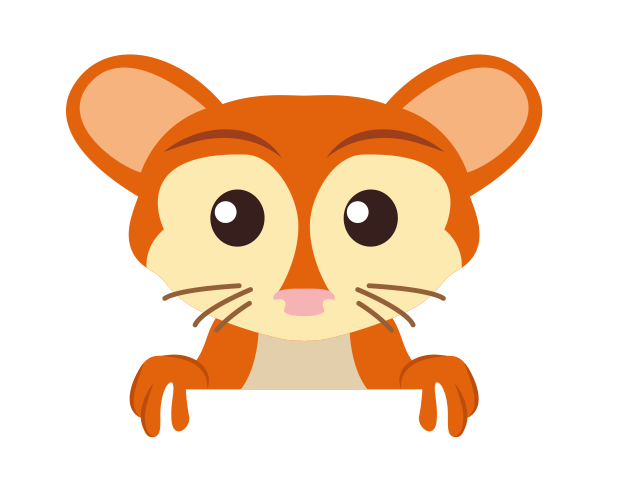 Con 40 lápices, 
¿podemos hacer paquetes con 6, 7, 8, 9 u otra cantidad de lápices?
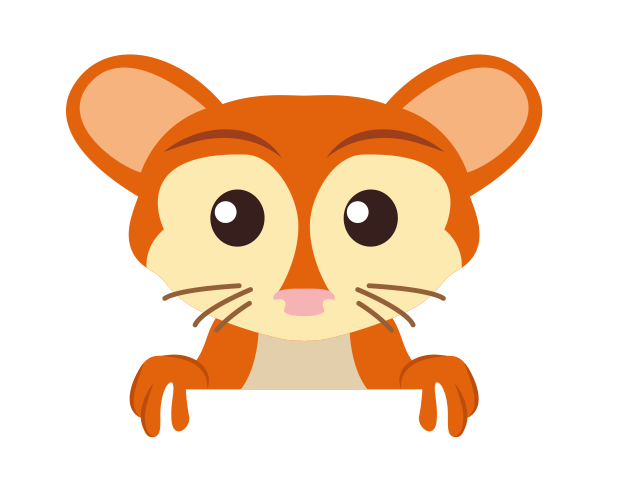 Con resto 5

Sobran 5 lápices
Con resto 4

Sobran 4 lápices
Con resto 0

Sobran 0 lápices
Con resto 4

Sobran 4 lápices
Con resto 0

Sobran 0 lápices
Con resto 0

Sobran 0 lápices
Con 40 lápices, 
podemos hacer paquetes de 2, 4, 5, 8, 10 o 20 y no sobra ninguno.
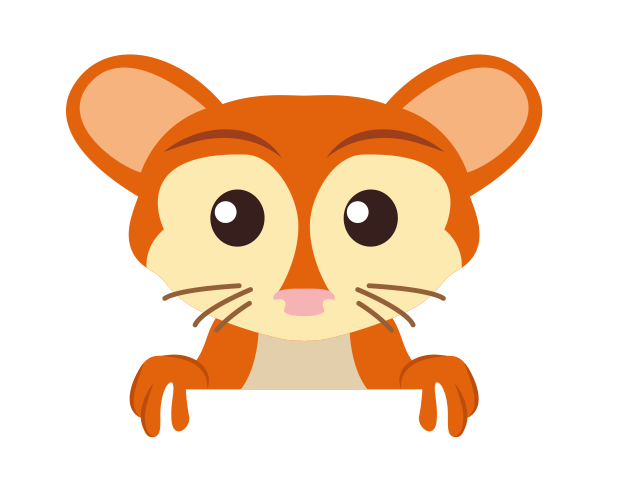 Si hago paquetes de 2, no sobra ninguno.
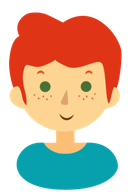 20
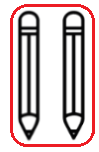 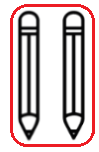 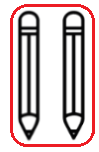 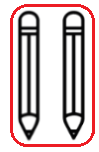 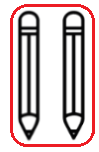 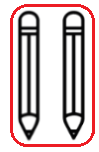 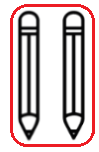 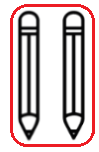 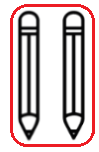 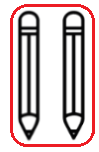 2
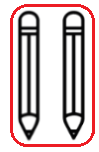 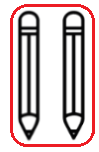 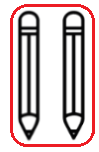 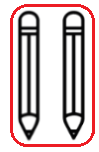 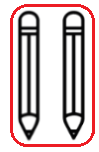 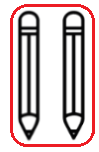 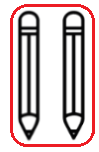 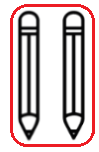 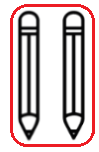 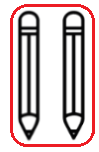 2 es divisor de 40
Si hago paquetes de 20, no sobra ninguno.
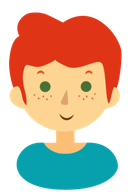 20
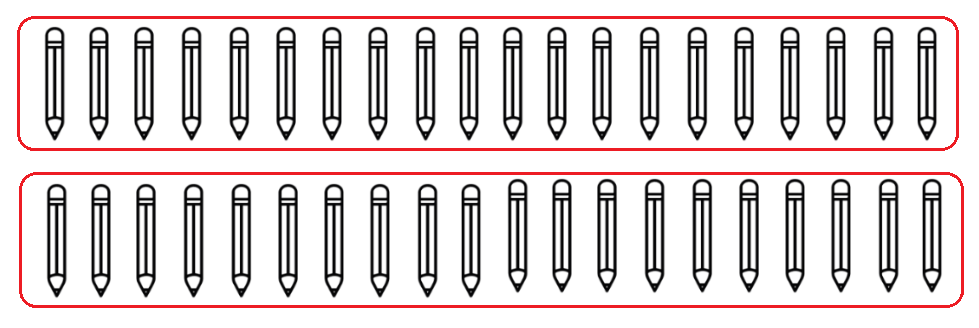 2
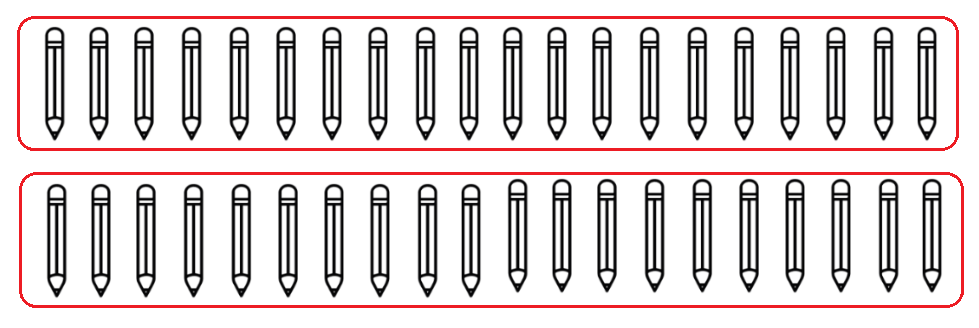 20 es divisor de 40
10
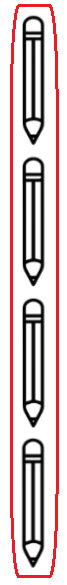 Si hago paquetes de 4, no sobra ninguno.
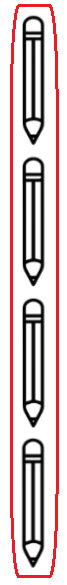 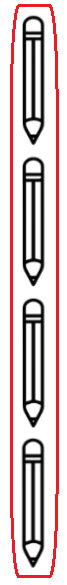 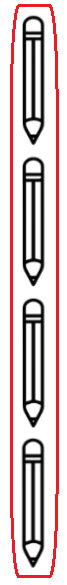 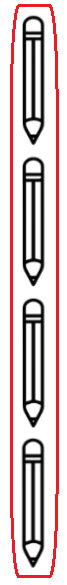 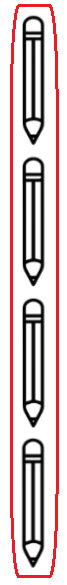 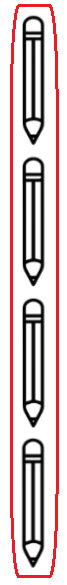 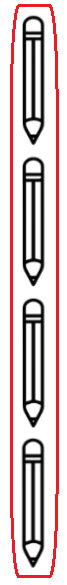 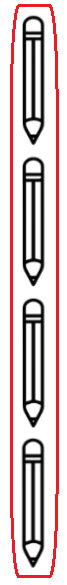 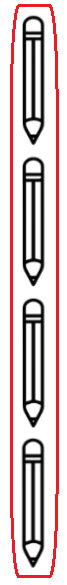 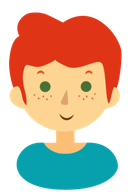 4
4 es divisor de 40
10
Si hago paquetes de 10, no sobra ninguno.
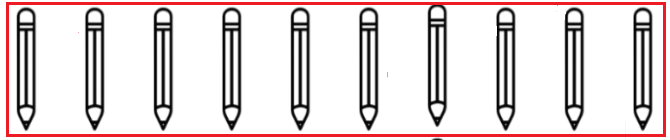 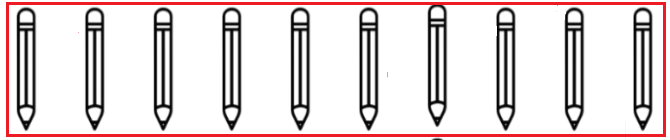 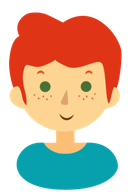 4
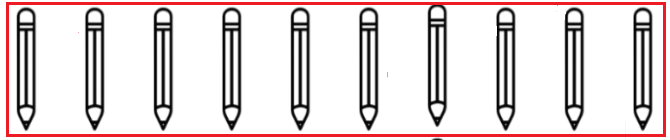 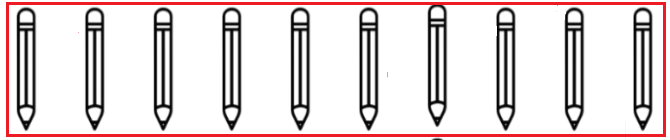 10 es divisor de 40
8
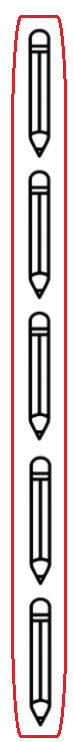 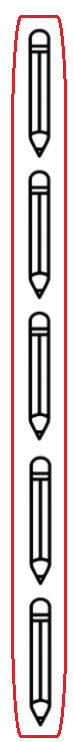 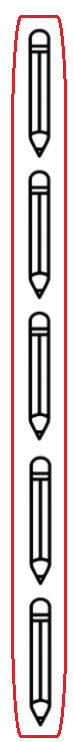 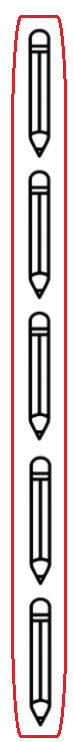 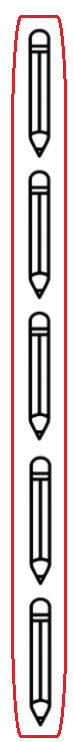 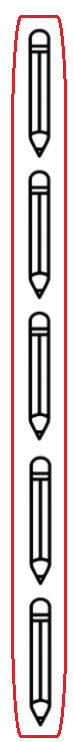 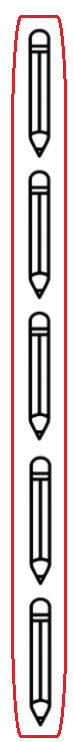 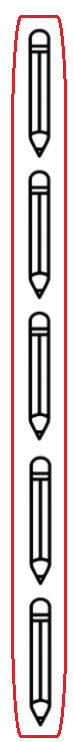 Si hago paquetes de 5, no sobra ninguno.
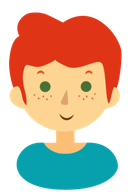 5
5  es divisor de 40
8
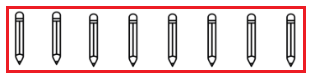 Si hago paquetes de 8, no sobra ninguno.
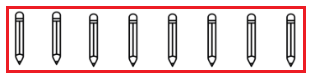 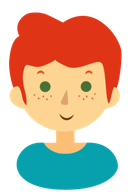 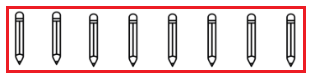 5
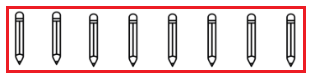 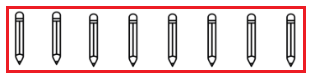 8 es divisor de 40
Puedo hacer paquetes de 2, 4, 5, 8, 10 y 20 lápices y no sobra ninguno.
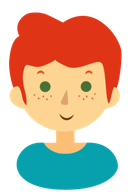 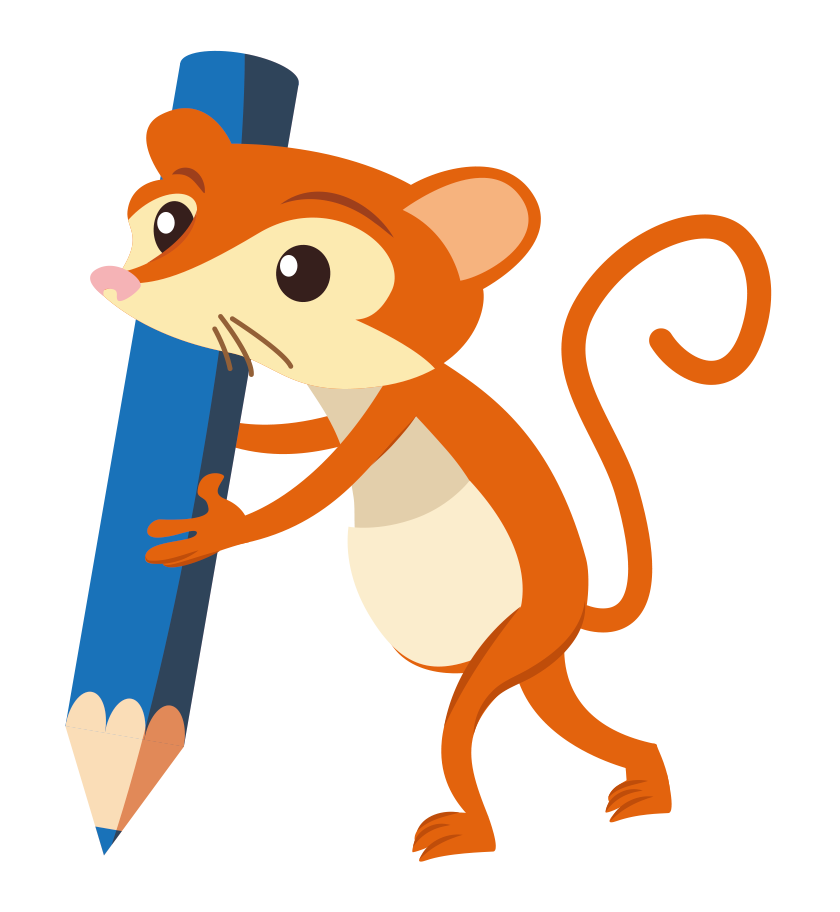 Entonces, 40 es un número compuesto, ya que, además del 1 y sí mismo, tiene más divisores.
10
20
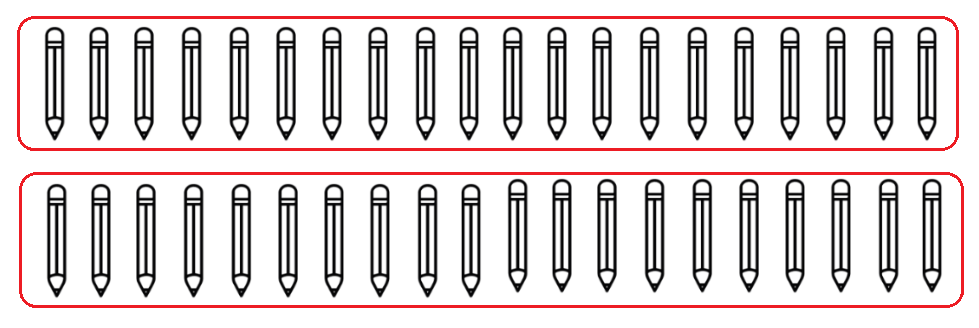 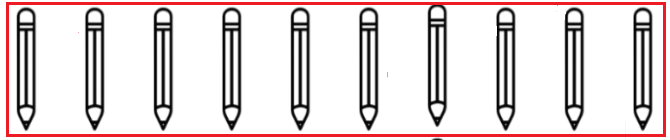 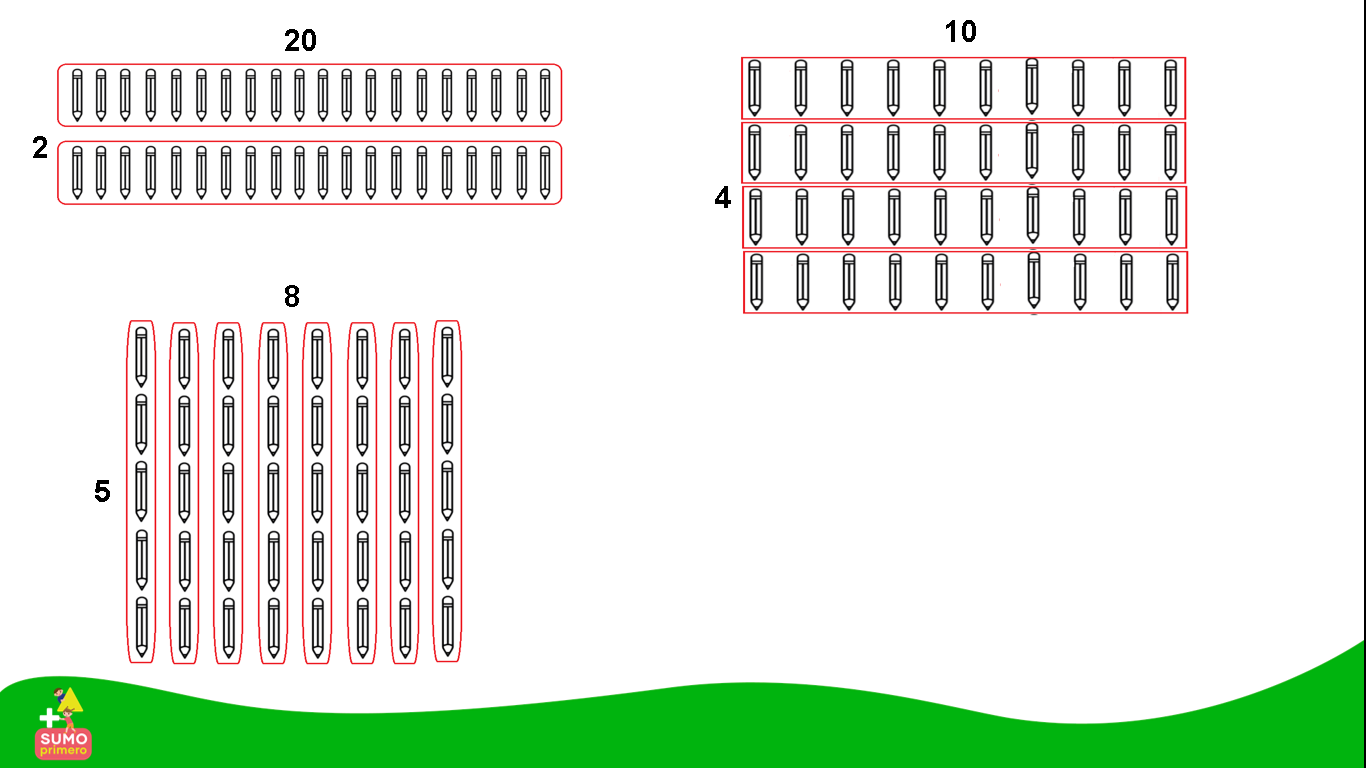 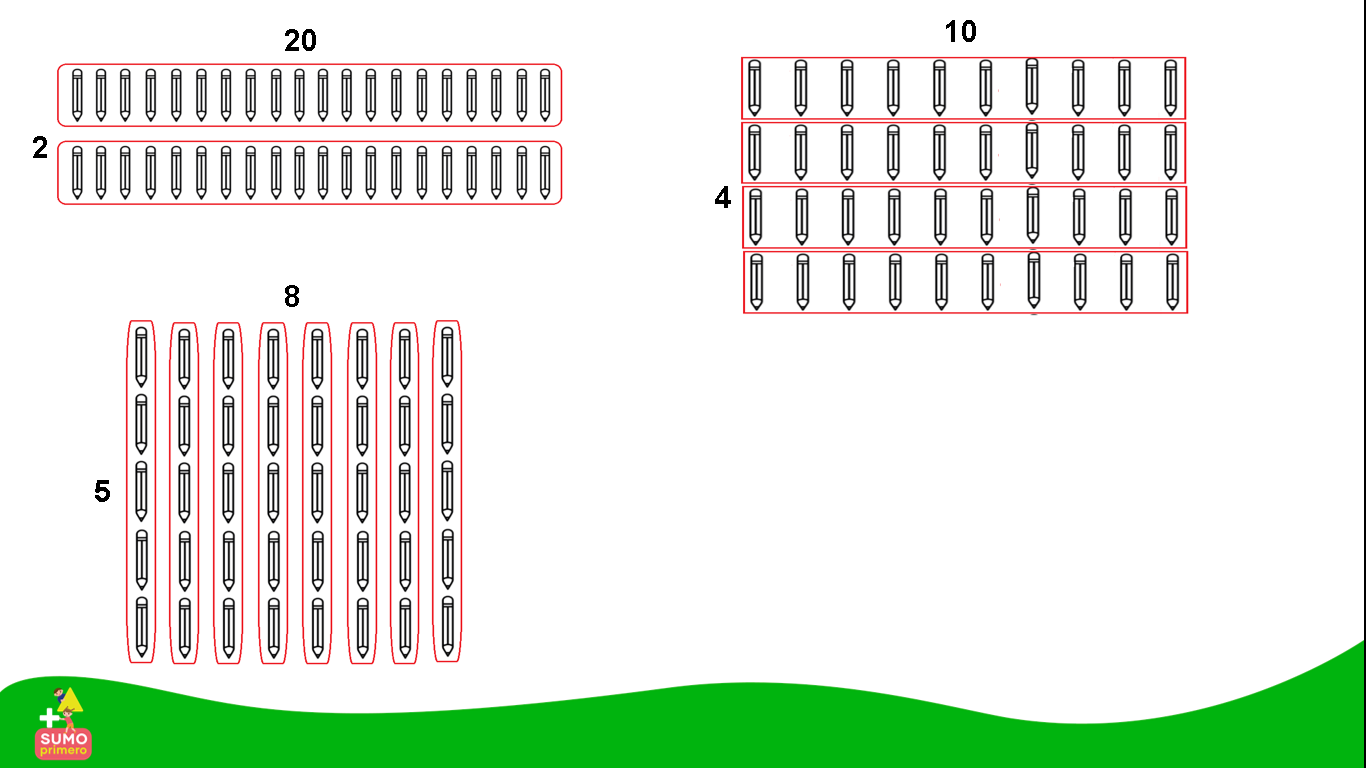 2
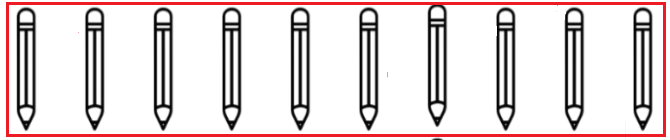 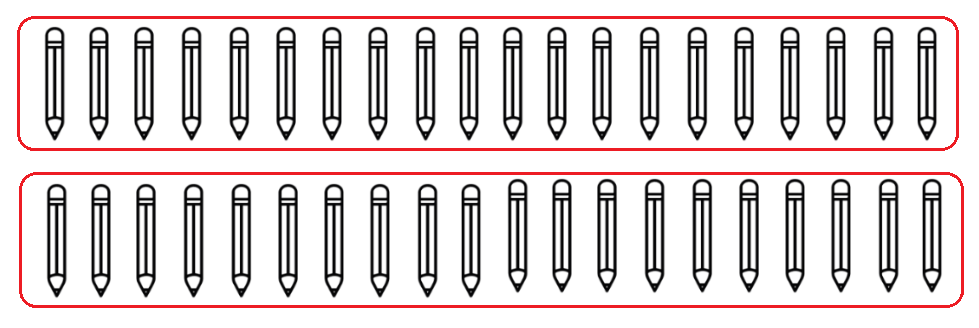 4
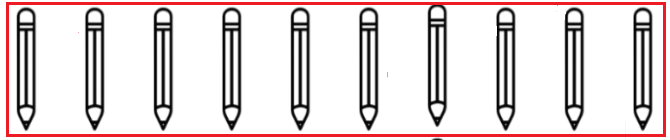 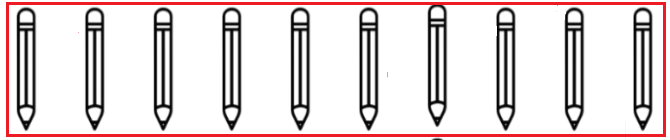 8
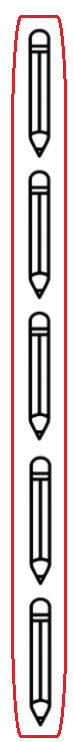 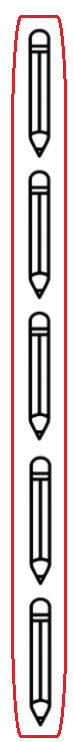 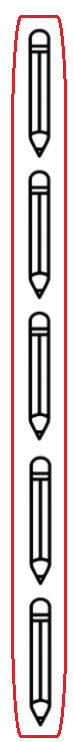 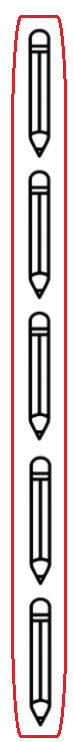 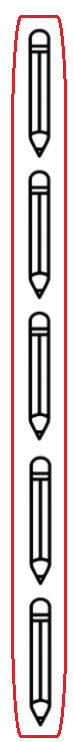 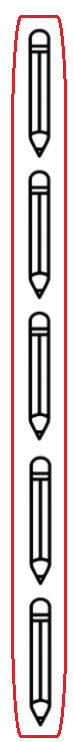 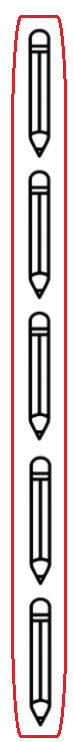 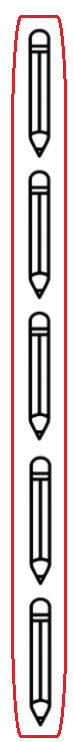 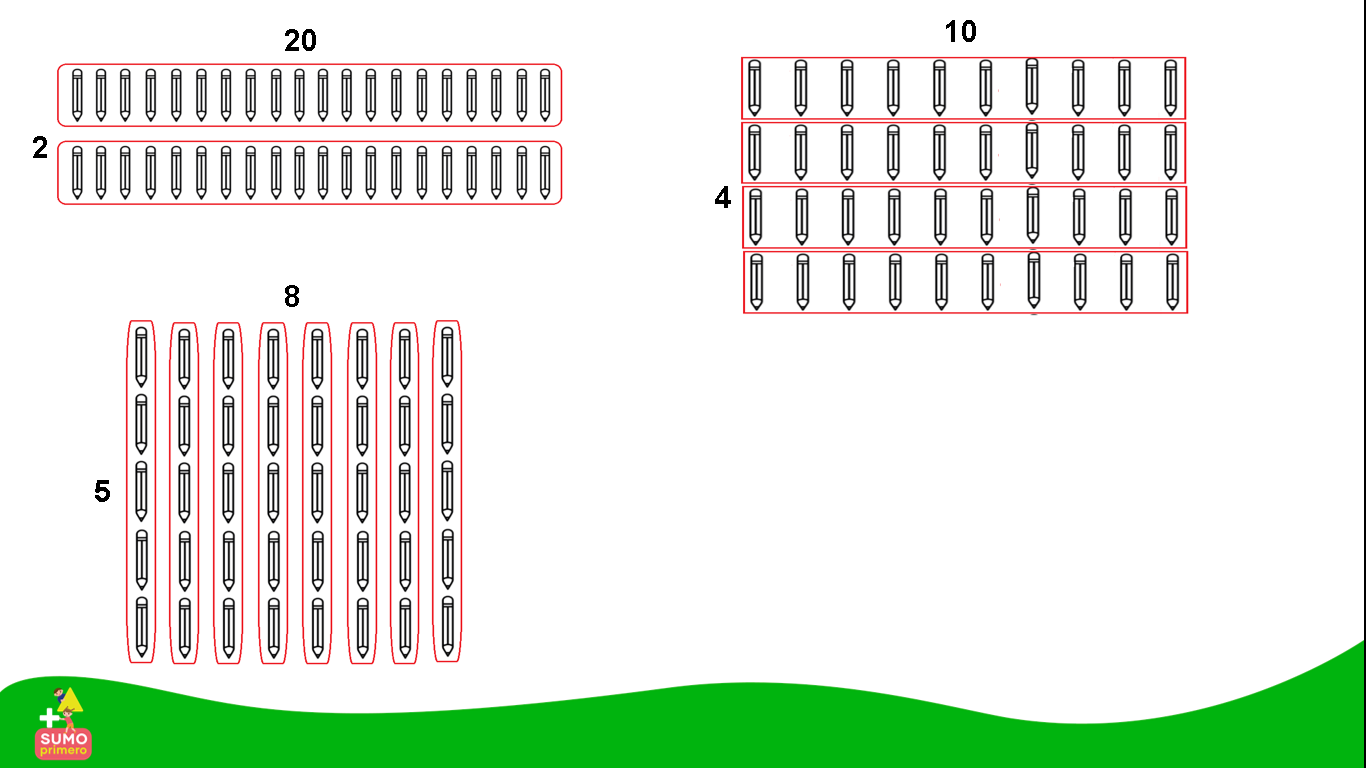 5
¿Qué ocurre con los paquetes si agregas 1 lápiz más?
41 es número primo. 40 es un número compuesto.
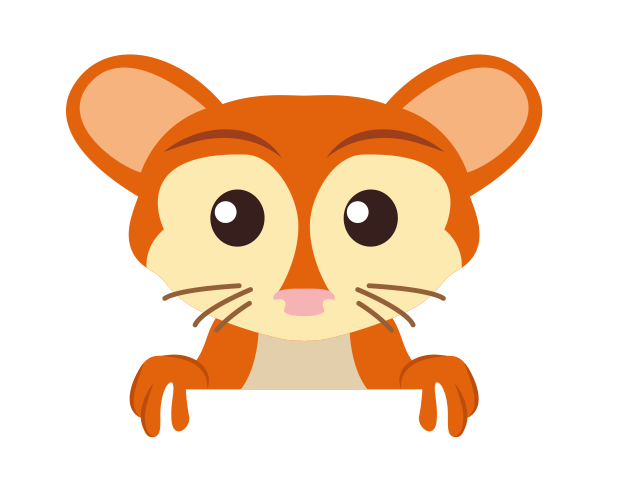